創世記１６　かんごくのなかでも創世記３９:７-２３
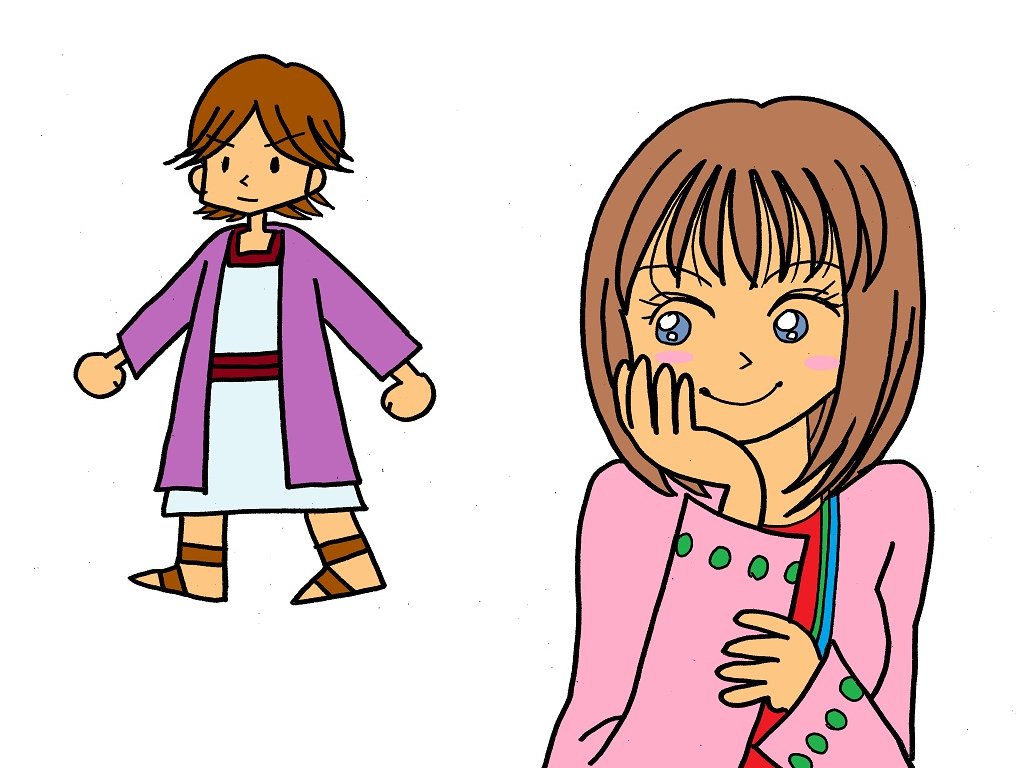 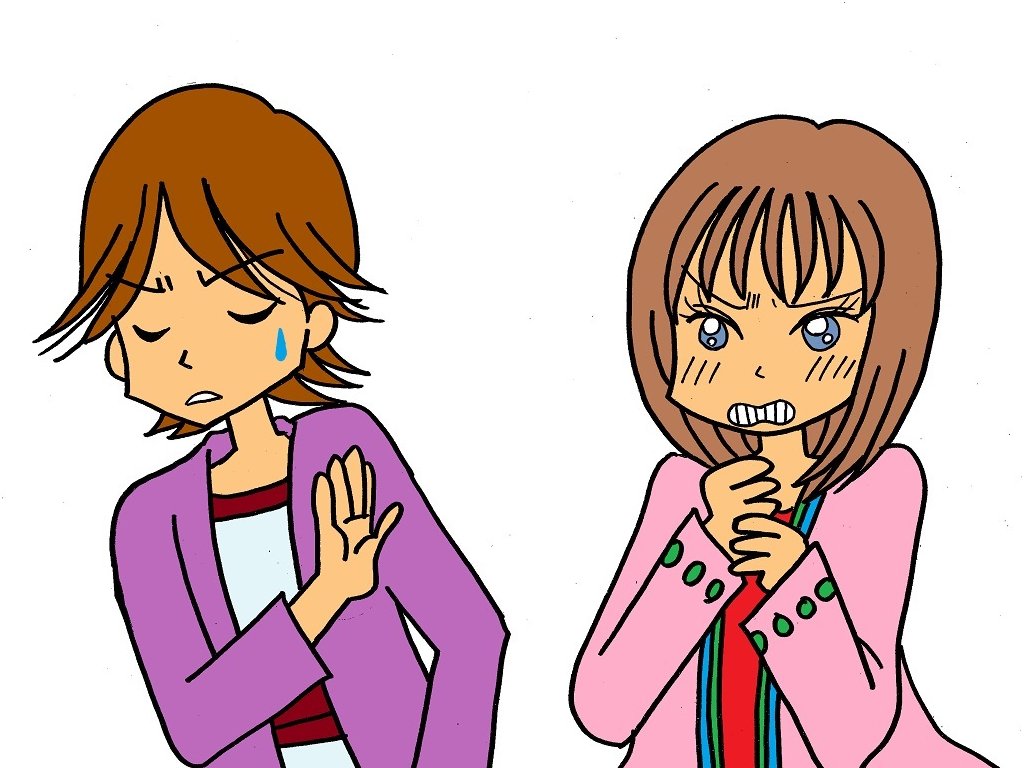 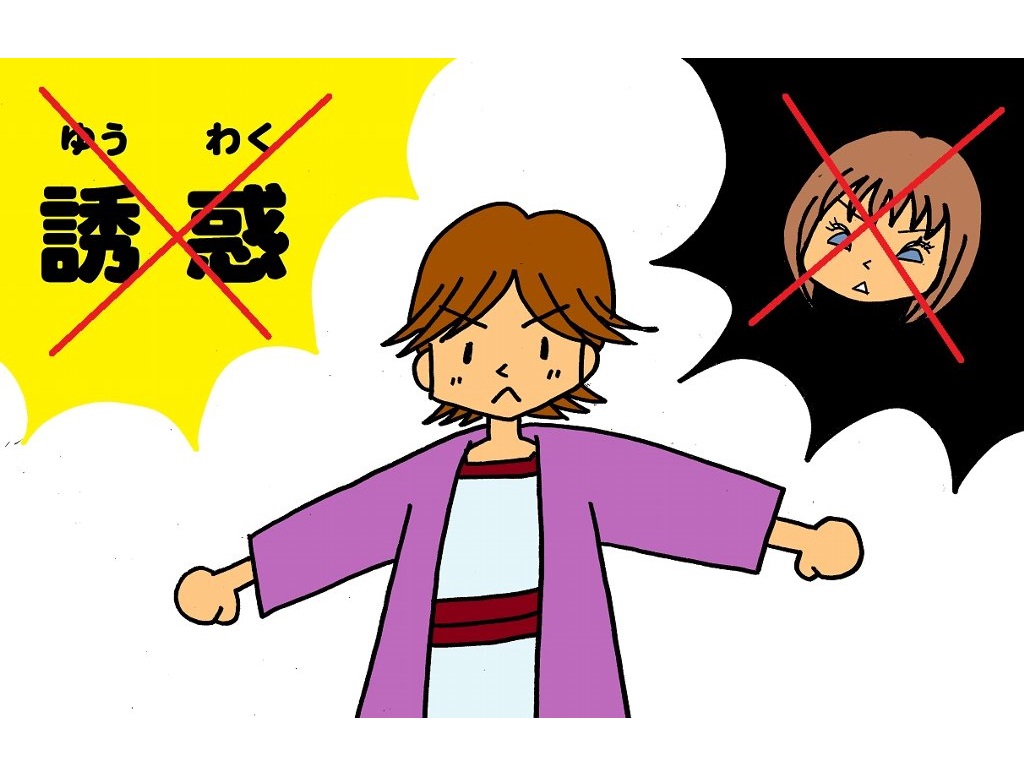 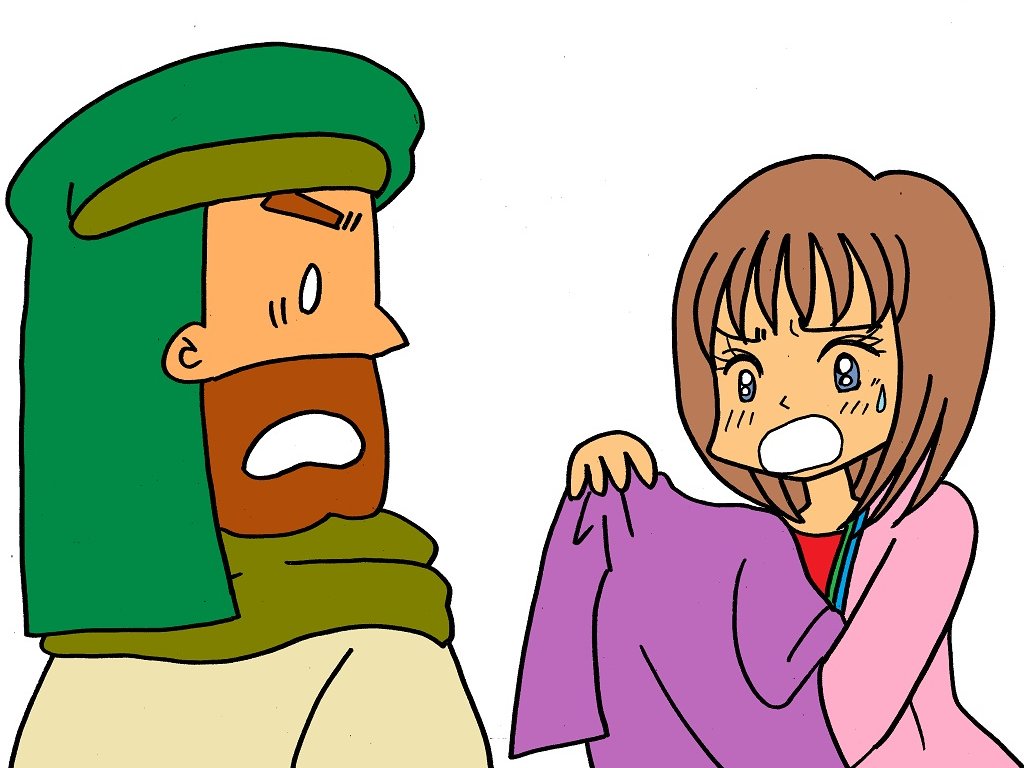 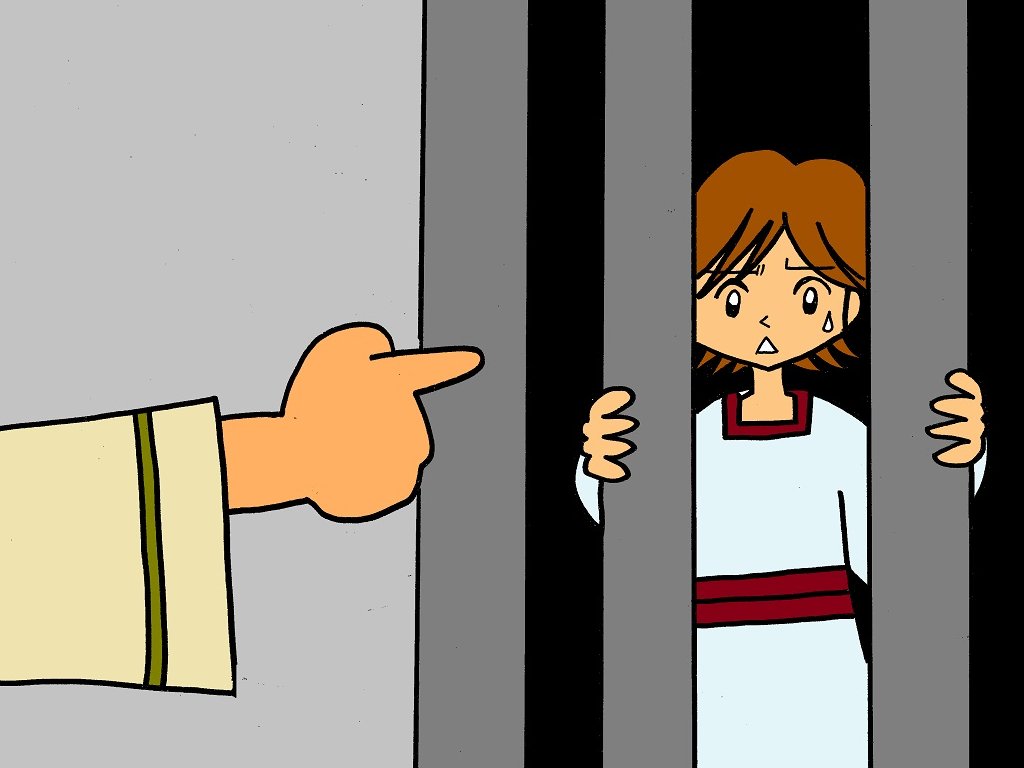 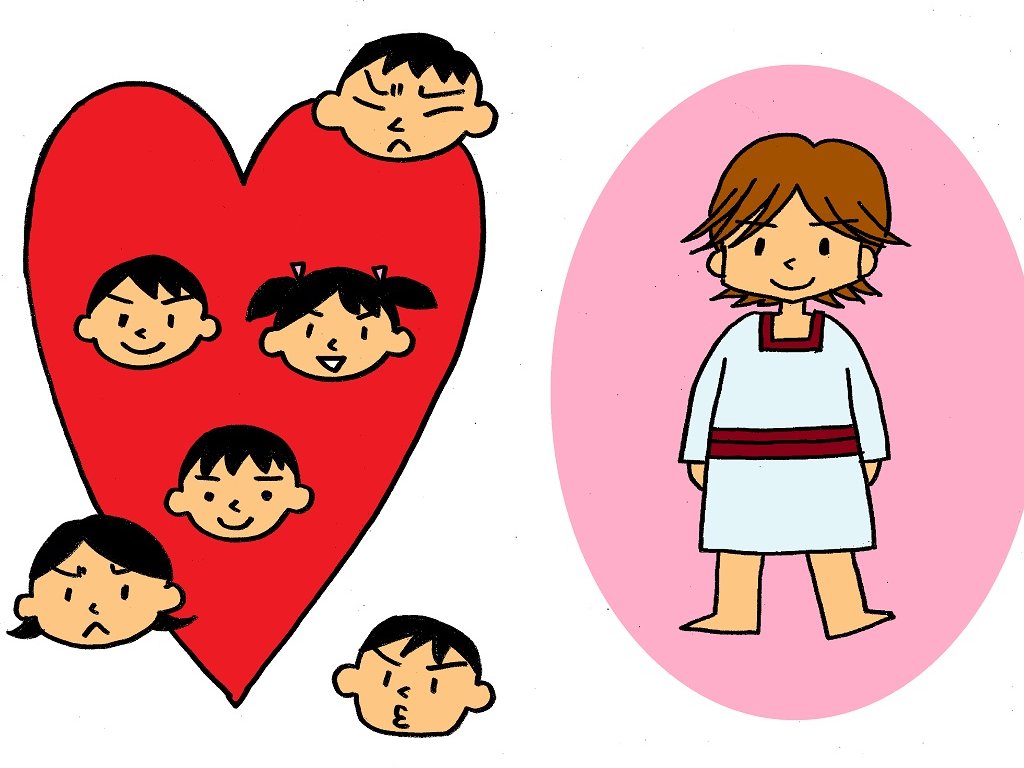 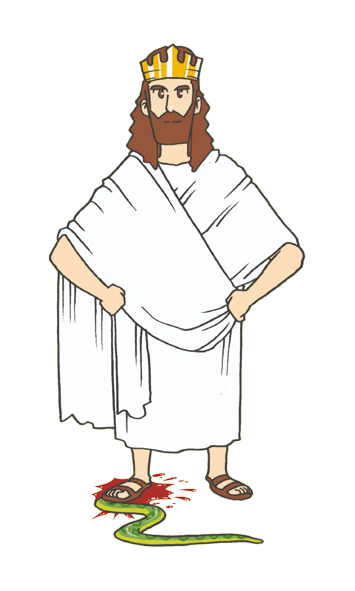 サタン
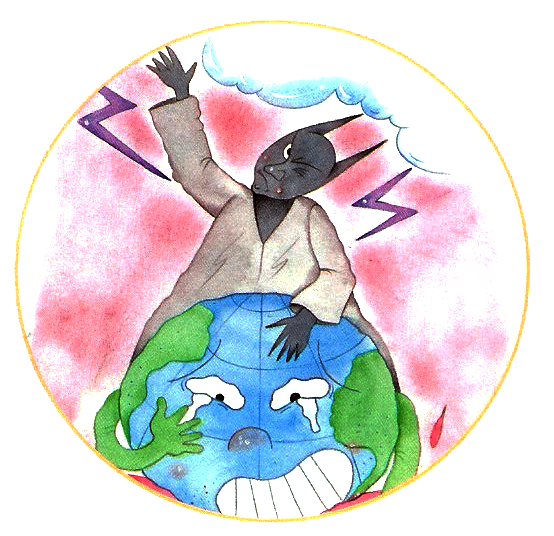 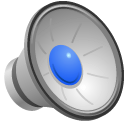 [Speaker Notes: 最後まで滅びの中にに引っ張っていくサタン]
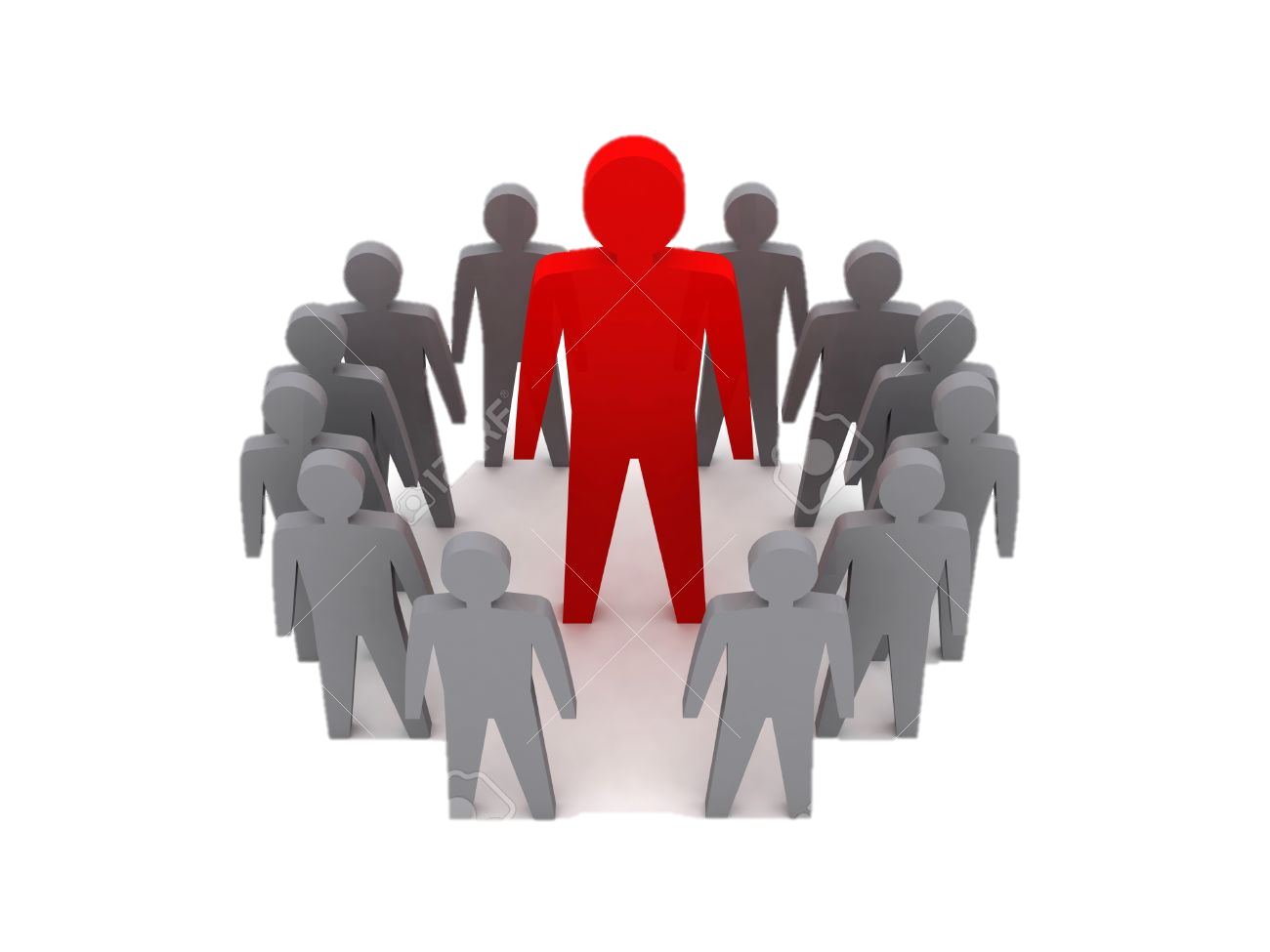 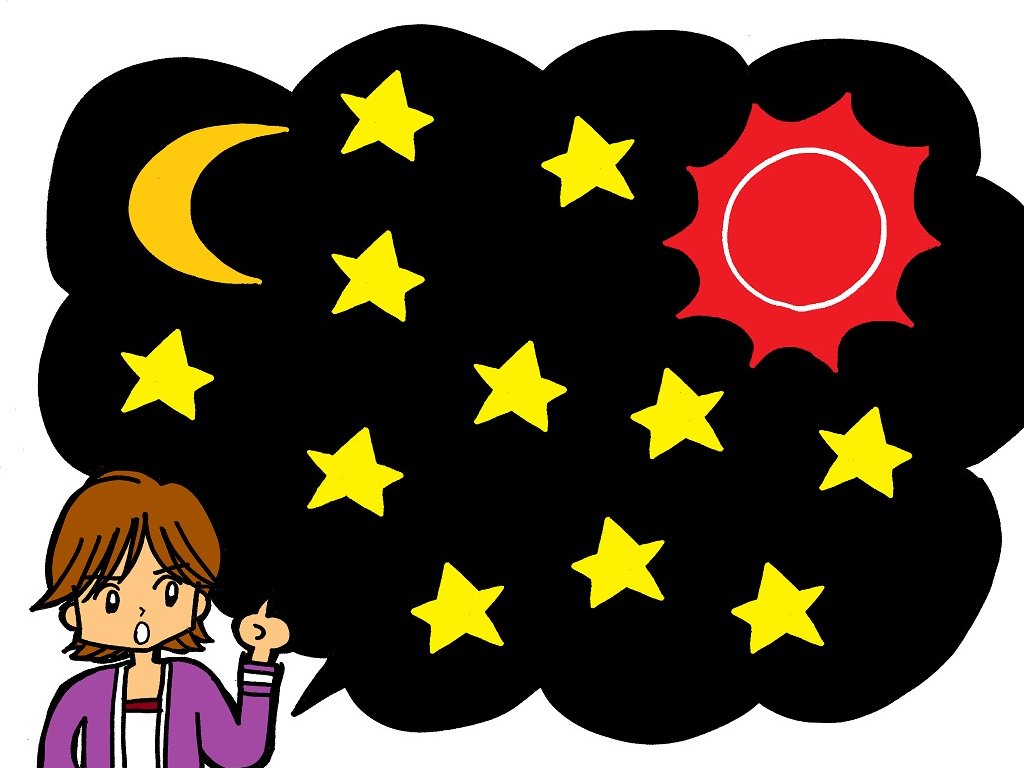 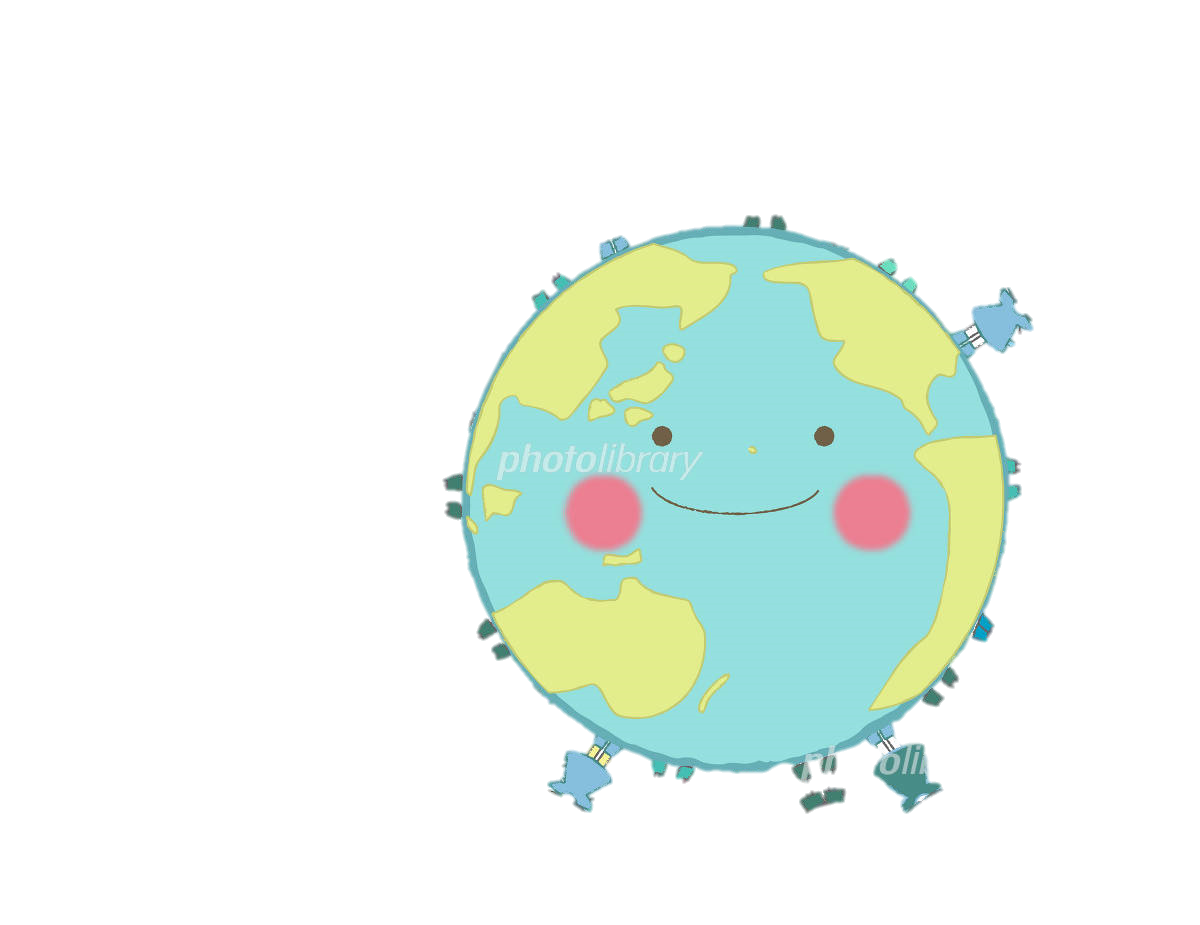 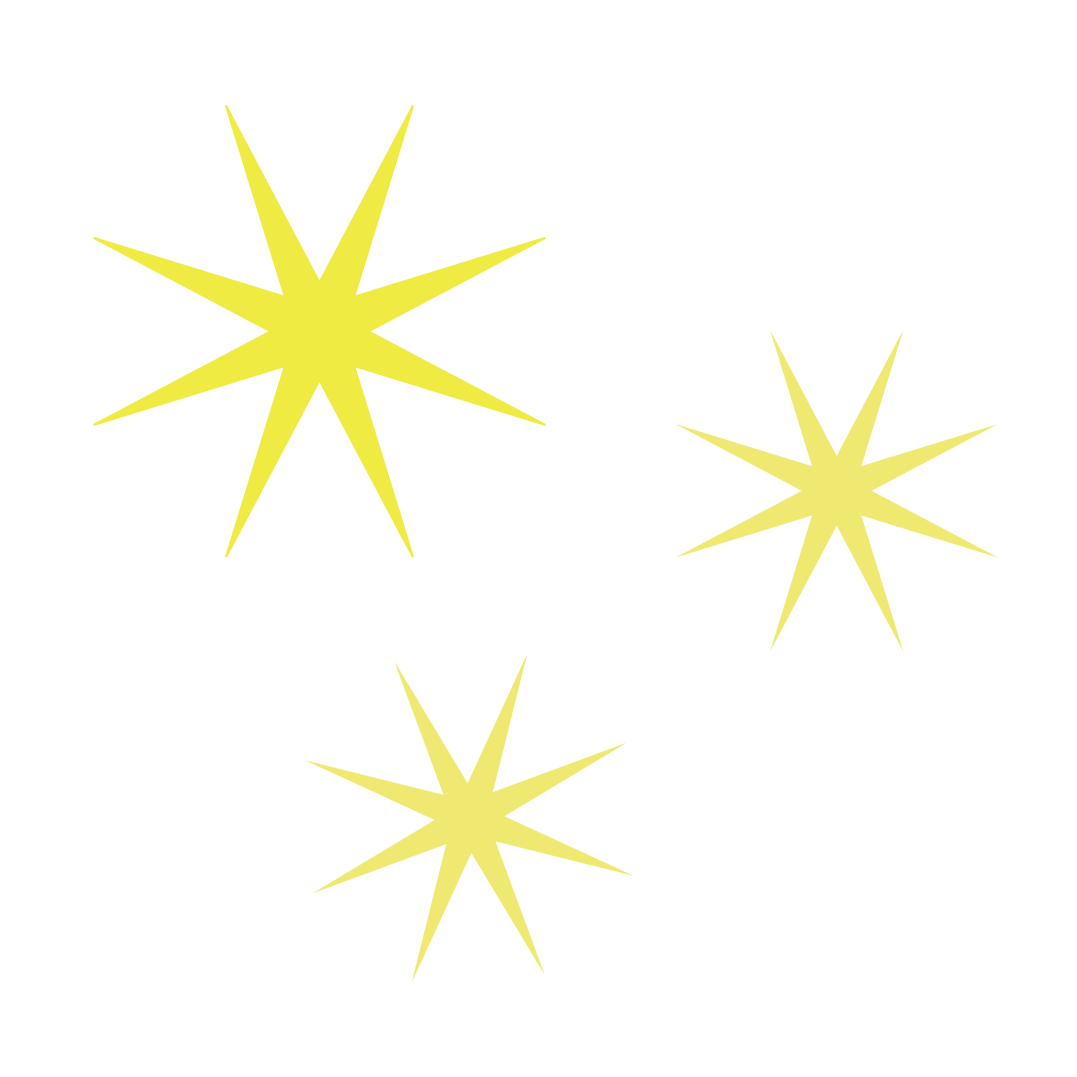 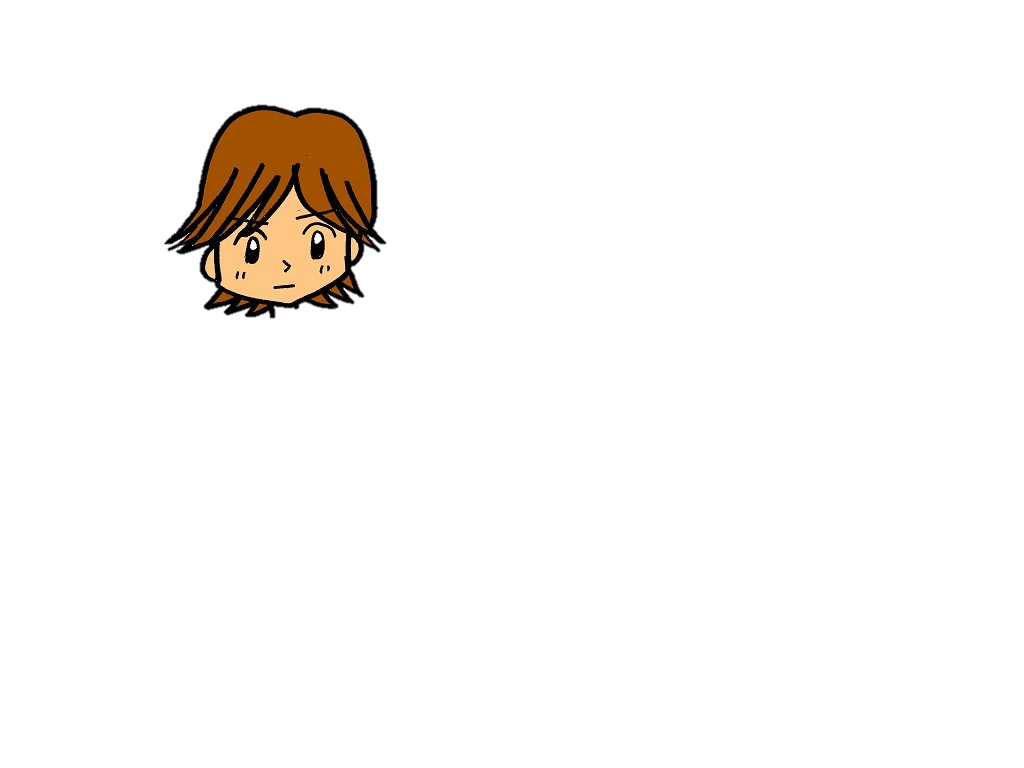 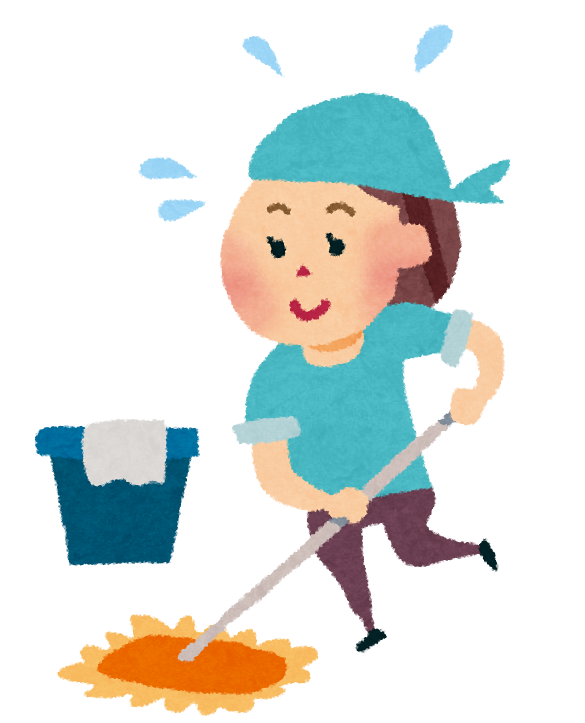 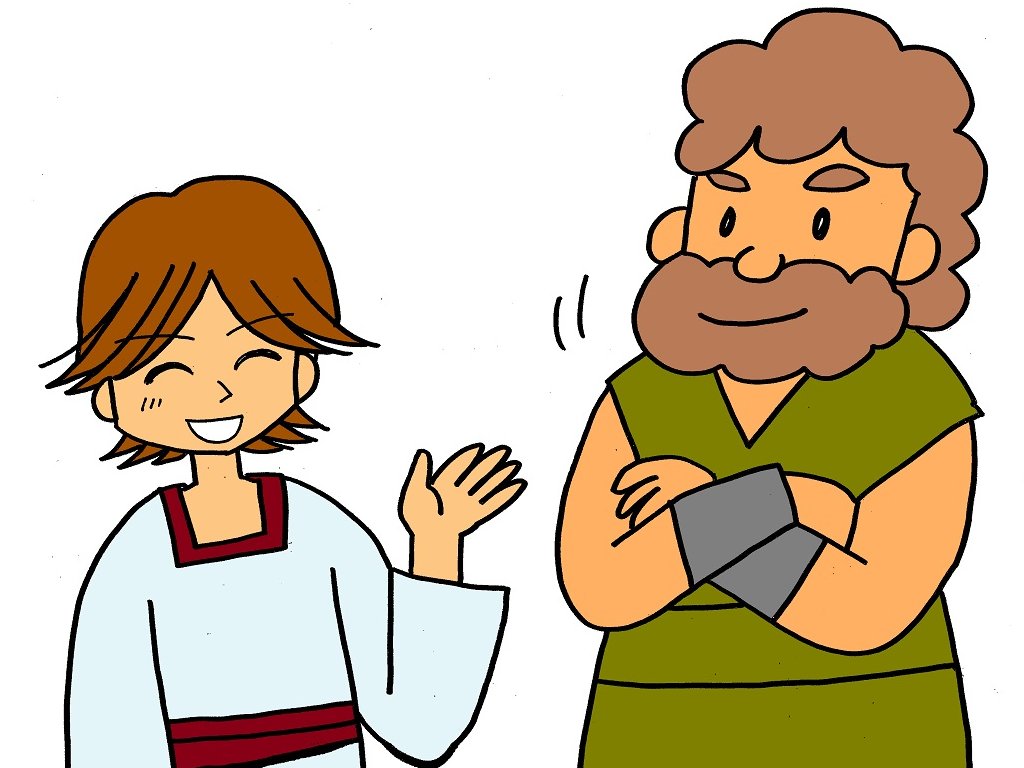 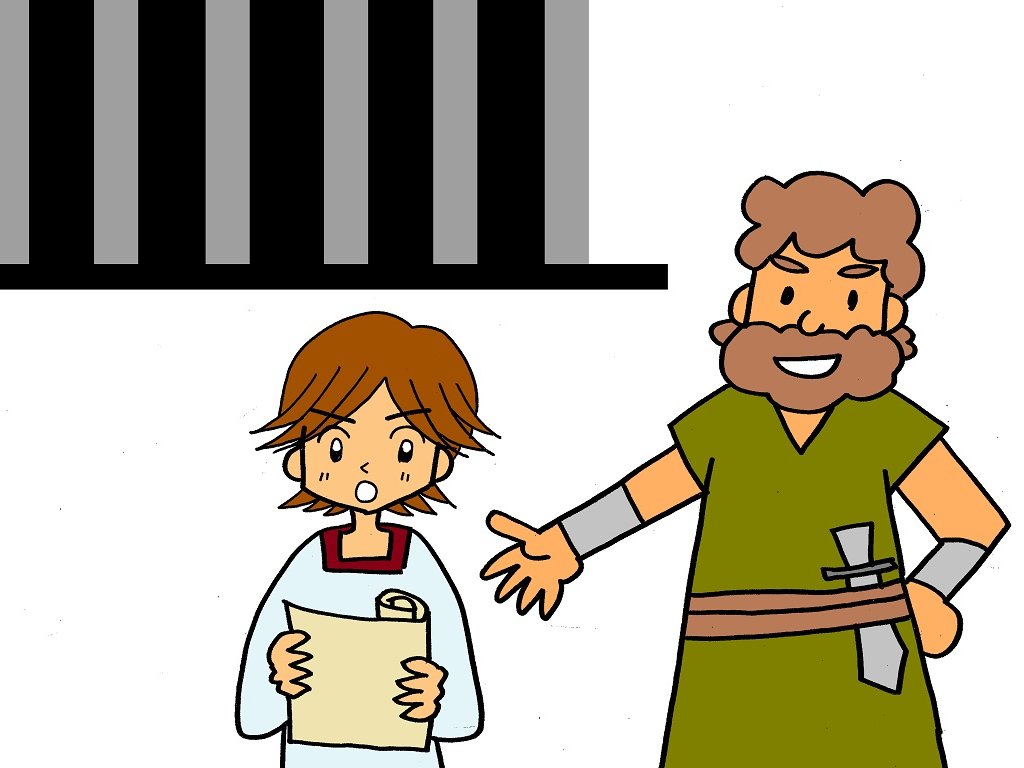 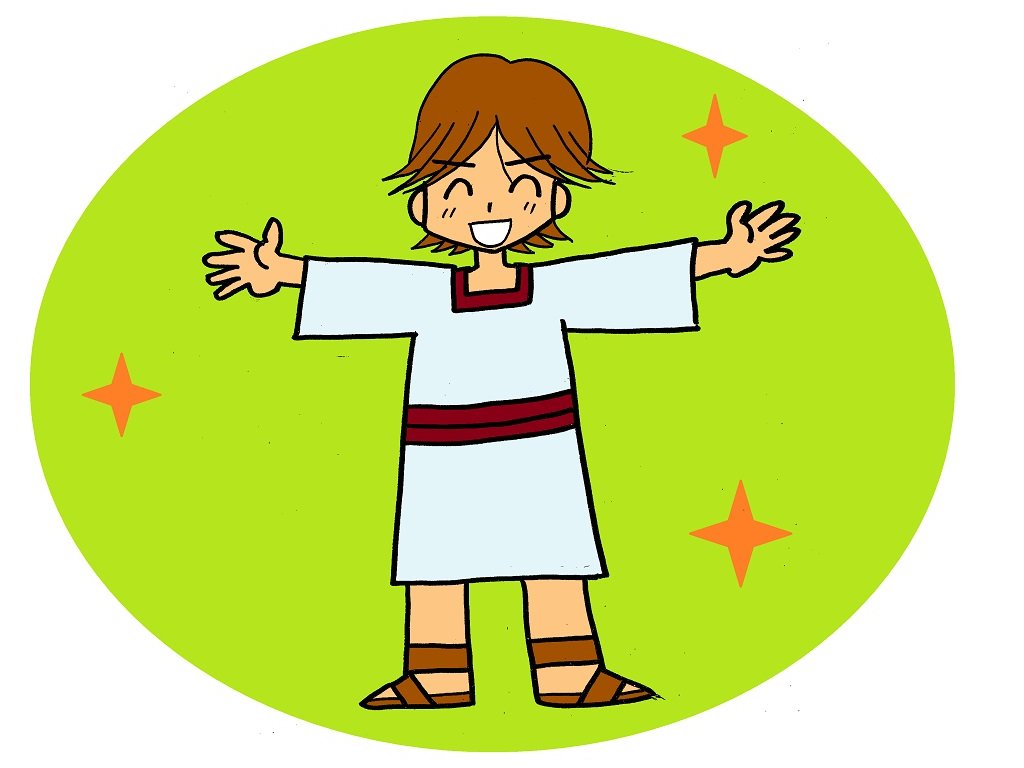 なぜしょうりできたの？ヨセフはやくそくをしんじていたから
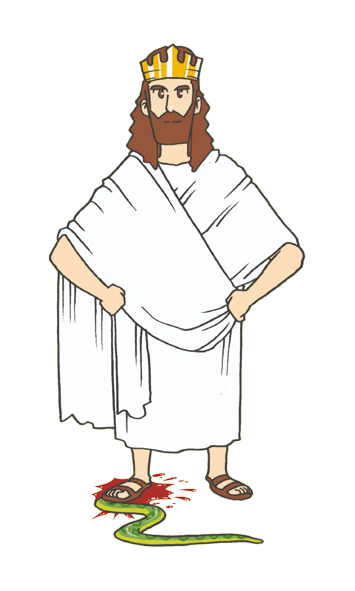 サタン
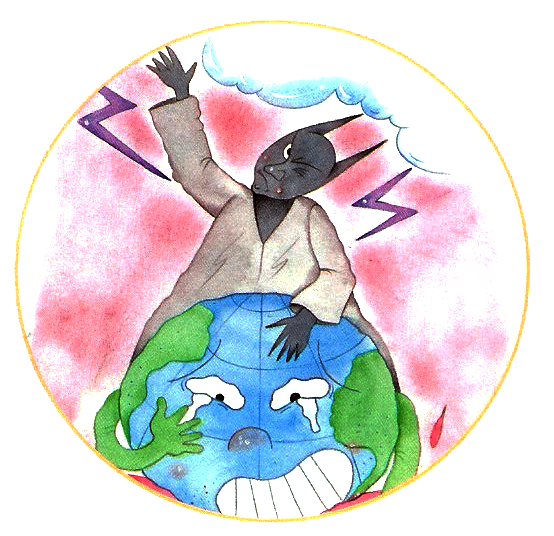 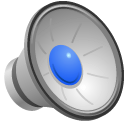 [Speaker Notes: 最後まで滅びの中にに引っ張っていくサタン]
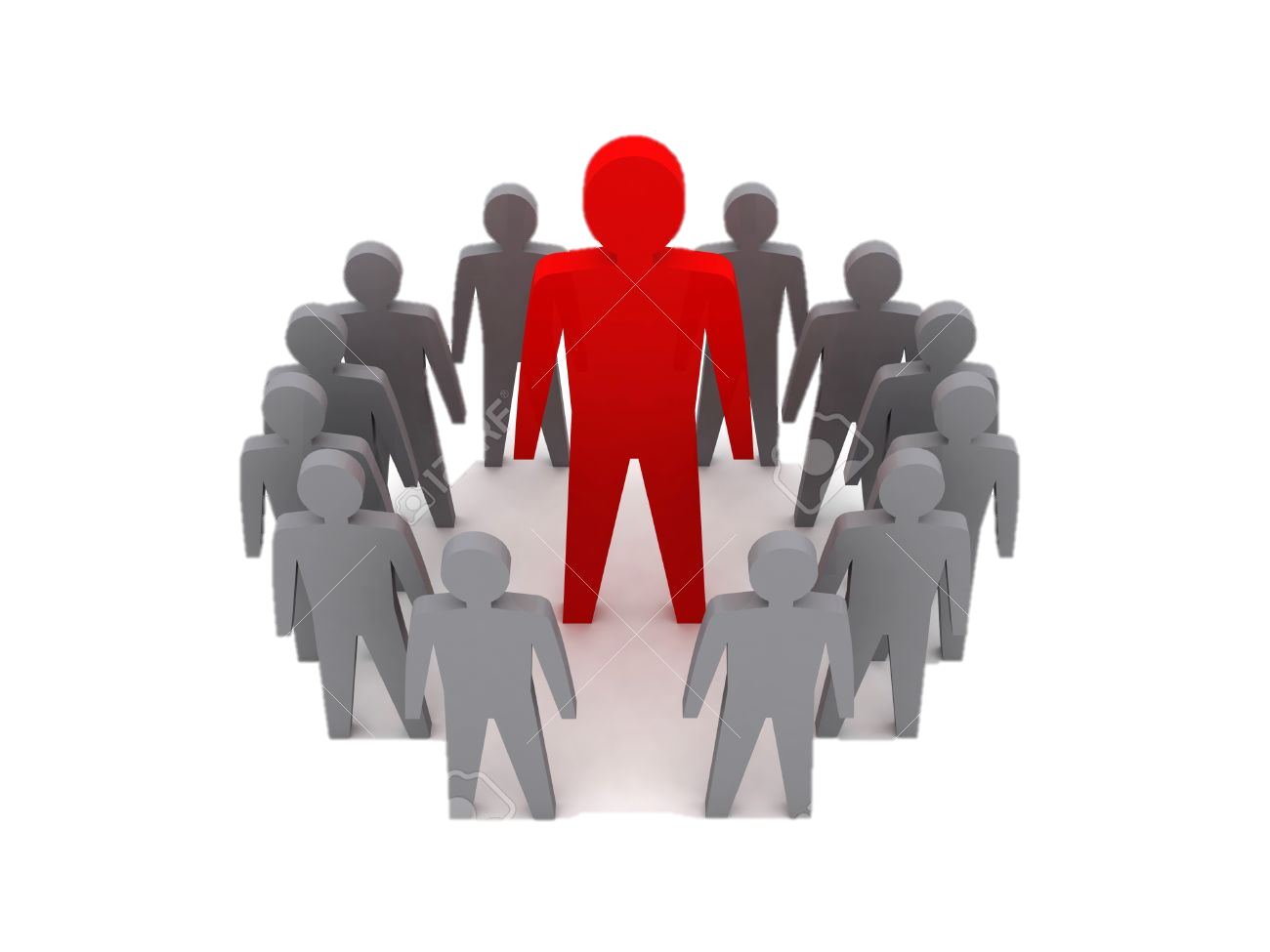 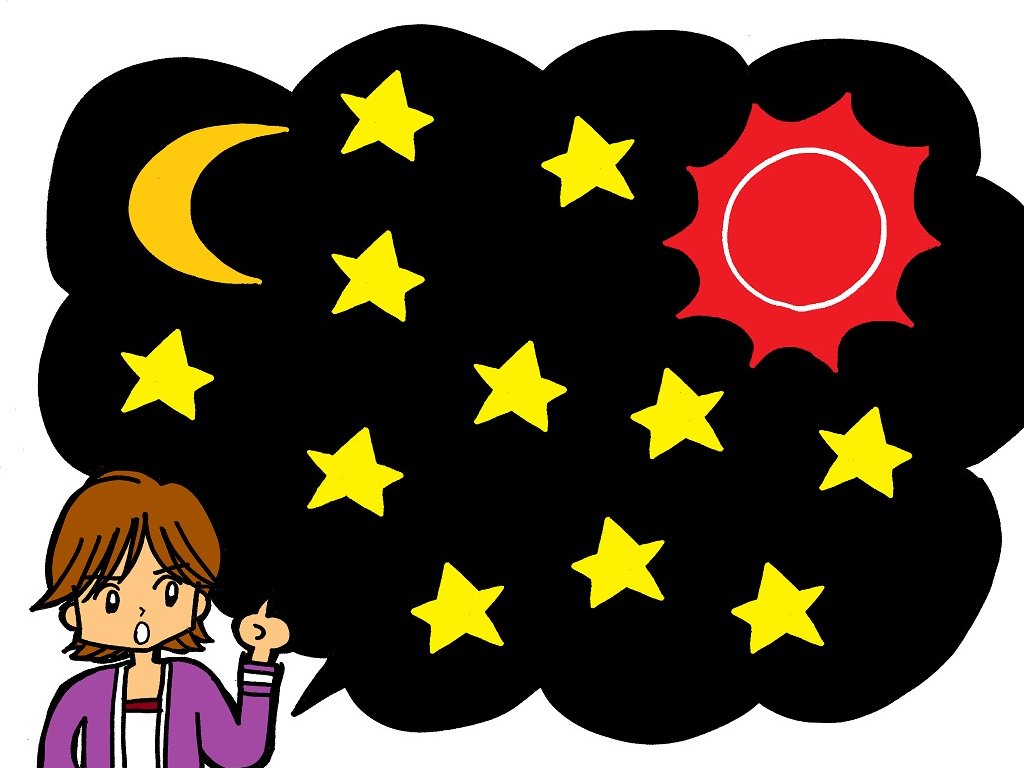 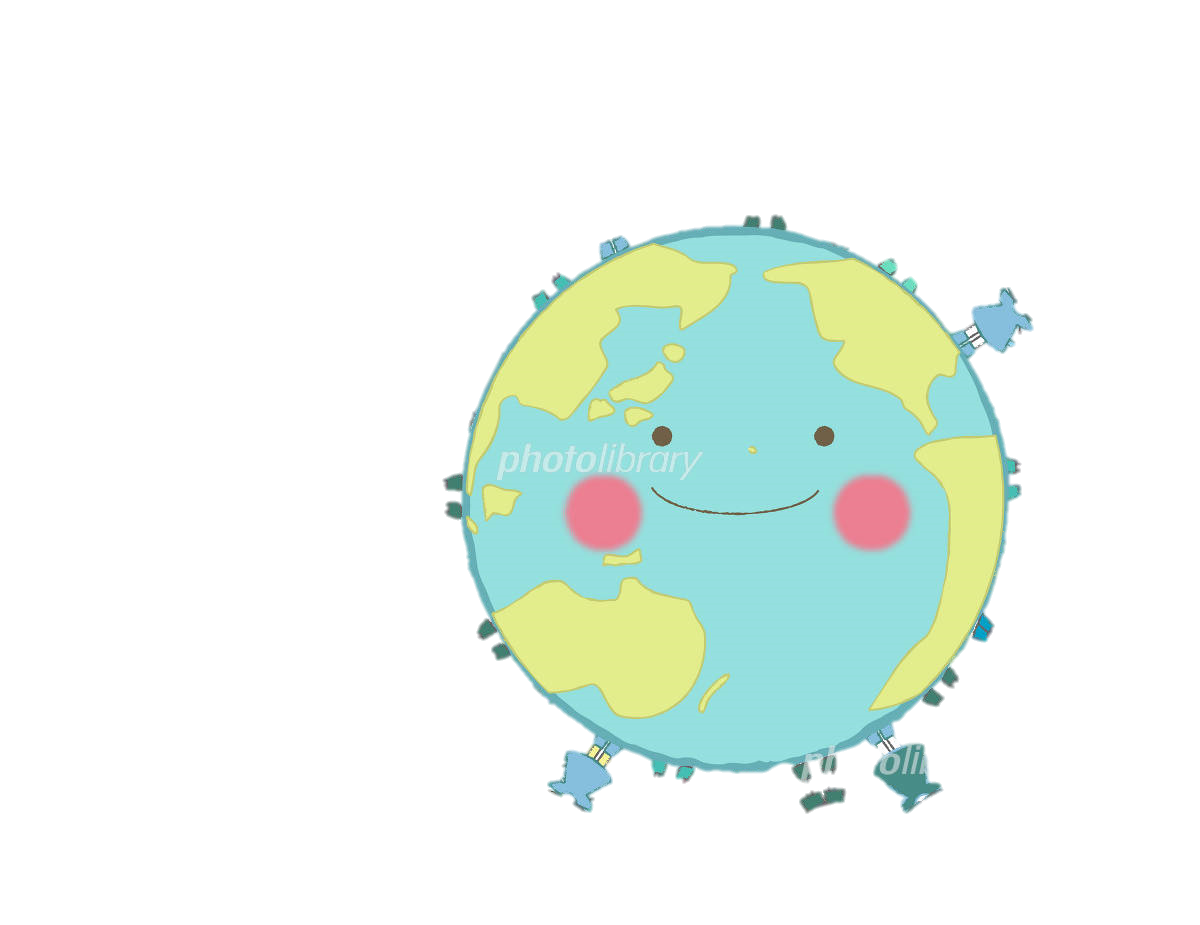 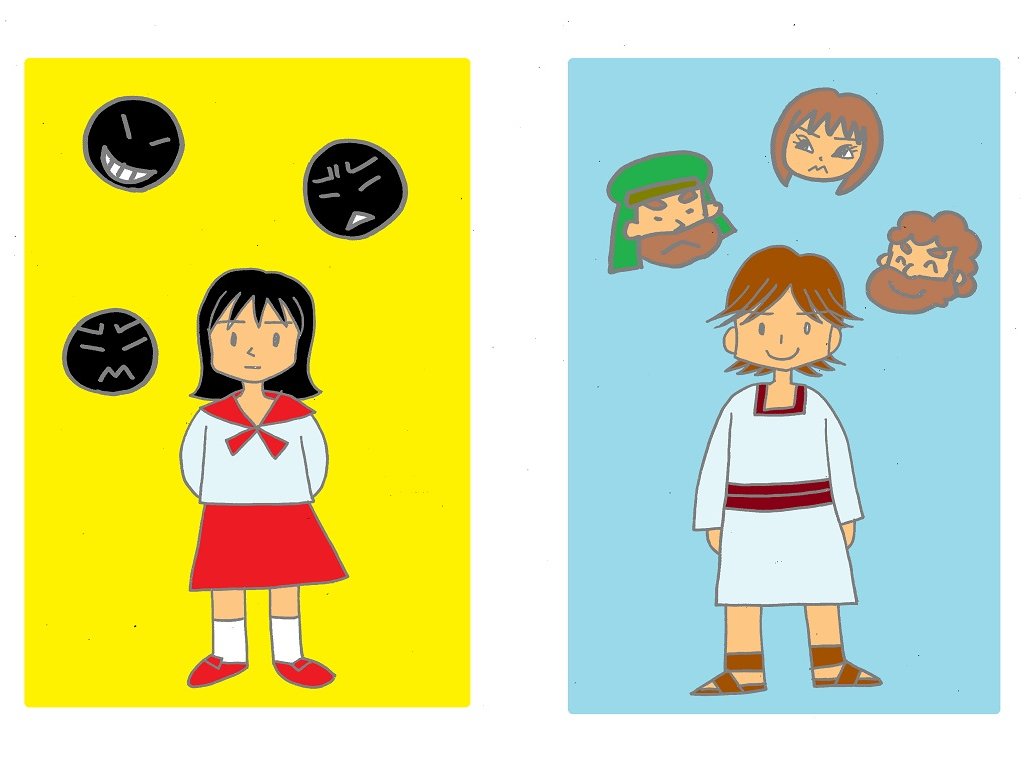 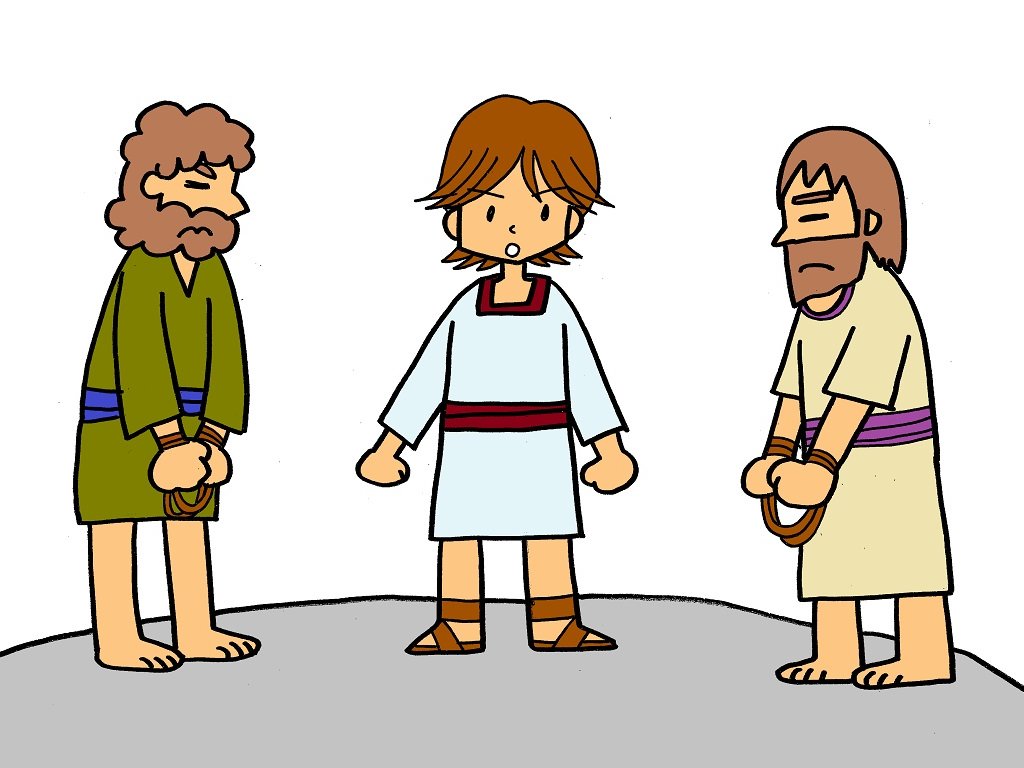 つづく